VoorlichtingsbijeenkomstDe Apollovoor VMBO-t en HAVO
Maandag 9 december2024
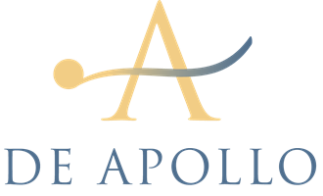 Welkom
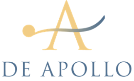 Jan-Willem Dienske, directeur  
Charlotte Gabel, ondersteuningscoördinator
Koen Daamen, teamleider onderbouw
Kleinschalig extra ondersteunend regulier voortgezet onderwijs KOVO
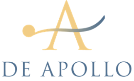 Wij zijn een reguliere vmbo-t en havoschool voor leerlingen met een extra ondersteuningsbehoefte als gevolg van:
1) Diagnose van een kinderpsychiater( bijv. ad(h)d, ass, angst);
2) Leerachterstanden;
3) Bijzondere omstandigheden waardoor plaatsing op regulier onderwijs onwenselijk is (bijv. faalangst, thuissituatie etc.).
De mate en intensiteit van de ondersteuningsbehoefte bepaalt of we de leerling kunnen plaatsen.
De Apollo : Missie
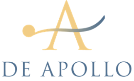 De Apollo biedt leerlingen die een extra ondersteuningsbehoefte hebben, de mogelijkheid zich te ontwikkelen tot zelfbewuste, zelfstandige, verantwoordelijke en mondige mensen. 
Ons onderwijs heeft tot doel dat de leerlingen kunnen doorstromen naar passend vervolgonderwijs en toegerust zijn om optimaal te functioneren in de maatschappij
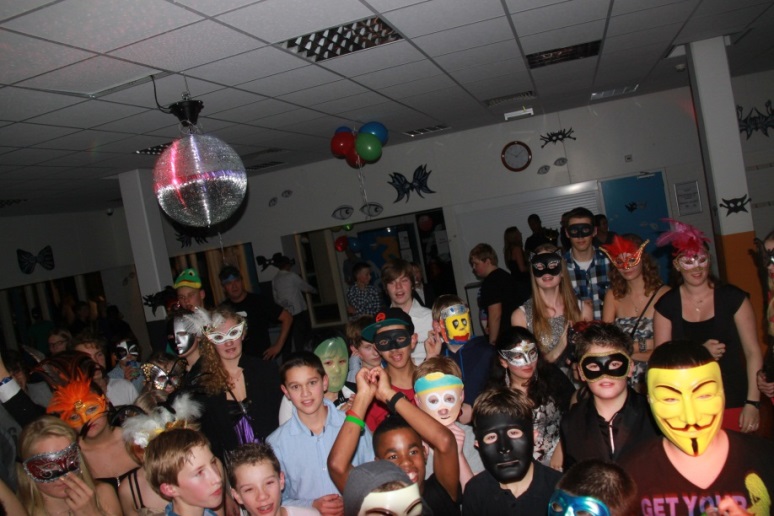 De Apollo: Visie
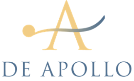 Kernwaarden: Veiligheid, Betrokkenheid, Groei en Plezier
Leren in kleine klassen
Eenduidige aanpak
Positieve en voorspelbare benadering
Maatwerk op didactisch- en pedagogisch gebied
Ontwikkeling van sociale vaardigheden
Ondersteuning in de klas
Ouderparticipatie is belangrijk  
Meer weten? www.deapollo.nl
Ons onderwijs
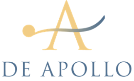 Kenmerken HAVO
Kenmerken VMBO-T
3-jarige onderbouw
 2-jarige bovenbouw
 Maximaal 16  leerlingen in klas 1
 Maximaal 18 leerlingen in klas 2,3,4,5
2-jarige onderbouw
 2-jarige bovenbouw
 Maximaal 16 leerlingen in klas 1
 Maximaal 18 leerlingen in klas 2,3,4
Plaatsing op basis van dossieranalyse
Toelatingscriteria
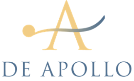 Criterium 1:
Leerling  dient de capaciteiten te hebben voor 
VMBO-t
HAVO
 Criterium 2:
Leerling heeft een extra ondersteuningsbehoefte op het gebied van de sociale - emotionele of didactische ontwikkeling waaraan wij kunnen voldoen.

Focus op internaliserende problematiek
Ons ondersteuningsteam
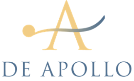 Mentoren  (leren leven - leren kiezen - leren leren)
 Begeleiders passend onderwijs
 Pedagogische ondersteuners
 Leerjaarcoördinatoren
 Ondersteuningscoördinator/orthopedagoog
 Jeugdarts, jeugdverpleegkundige en ouder-kindadviseur (OKT)
 Specialistische Jeugdhulpverlening: Fibbe
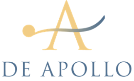 Onze ondersteuning
Didactische ontwikkeling:
 Didactische instructie op maat
 AMN en ondersteuningslessen

Ontwikkeling van schoolse vaardigheden:
 Mentorles
 Training vanuit de Begeleiders Passend Onderwijs
Sociale- en emotionele ontwikkeling:
 Training vanuit de BPO
 Trainingen vanuit Fibbe
 Individuele gesprekken
 Mentorles
Individuele begeleiding vanuit Fibbe of OKT
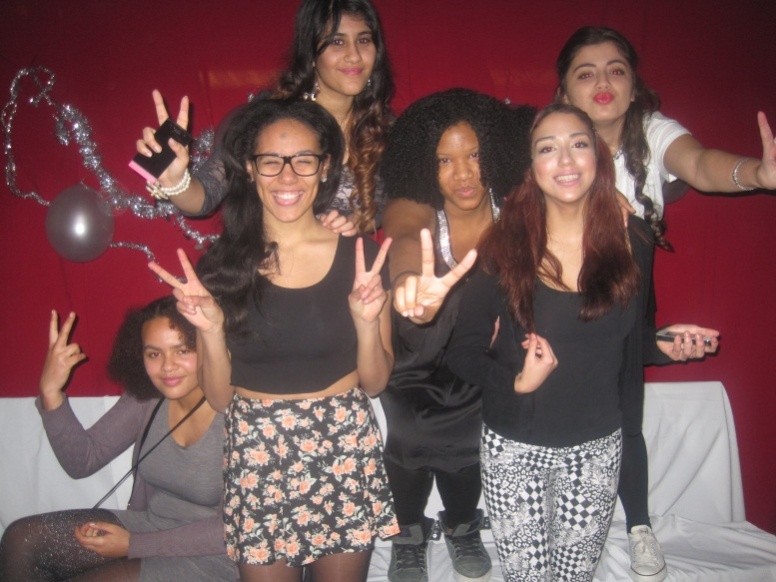 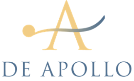 Aanmeldprocedure voor schooljaar 2025-2026
Vanaf week 45 (4 nov '24): basisschool voert gesprekken met ouders en leerlingen met advies KOVO. Ouders en leerlingen starten met oriënteren.
Week 46: week van de overstap @Kromhouthal in Amsterdam: ScholenArena 15 en 16 november 2024
Week 47 t/m week 7: Oriëntatiefase kovo . Open huis De Apollo op dinsdag 14 januari 2025: voor leerlingen en ouders. 16:30-19:00
Uiterlijk week 7 (vrijdag 14 februari): basisschool zet leerlingen op de oriëntatielijst. Leerlingen en ouders krijgen intakegesprek op De Apollo
Uiterlijk  week 12 (dinsdag 18 maart): mededelen of een leerling
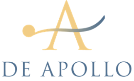 Aanmeldprocedure voor schooljaar 2025-2026 - vervolg
Uiterlijk week 7 (vrijdag 14 februari): basisschool zet leerlingen op de oriëntatielijst. Leerlingen en ouders krijgen intakegesprek op De Apollo
Uiterlijk week 12 (dinsdag 18 maart): mededelen of een leerling plaatsbaar is
Week 13/14: centrale aanmeldperiode
1 april indien nodig interne loting KOVO’s
Week 15 (donderdag 10 april 2025): bekendmaking plaatsing
Bij vragen: raadpleeg de IB-er!
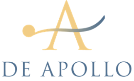 Tijdpad aanmelding: zie websites: www.deapollo.nl en www.elkadam.info
Intakegesprek tussenvoorziening De Apollo:
Tussen 14 feb en 17 maart 2025 worden uw kind en u uitgenodigd voor een intakegesprek. Dit gebeurt nadat alle informatie over uw kind is aangeleverd door basisschool en het dossier compleet is.

Officiële uitslag loting en matching 
Op donderdag 10 april 2025 om 15.30 uur.
Intakedossier
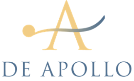 Oki-doc  
Recente testgegevens (CITO lvs en/of drempelonderzoek)
IQ gegevens :wisc V of Adit, indien aanwezig 
Rapportage sociaal-emotioneel functioneren
Handelingsplan of groeidocument, indien aanwezig
Behandelrapportage of rapportage hulpverlening
Overige relevante documenten (dyslexieverklaring etc)
Overleg met basisschool indien wenselijk
Plaatsingsbesluit
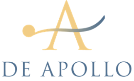 Besluit wordt genomen door plaatsing- en advies commissie op basis van:
Dossieronderzoek
Intakegesprek met leerling en ouders
Informatie over sociaal-emotioneel functioneren
Informatie over motivatie, werkhouding, gedrag
Extra informatie van de basisschool kan worden opgevraagd
Vragen
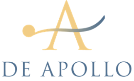 ?
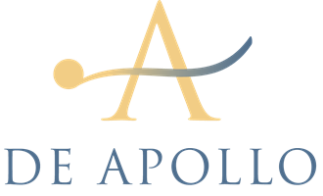 Heel veel succes en plezier de komende maanden!
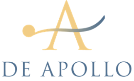